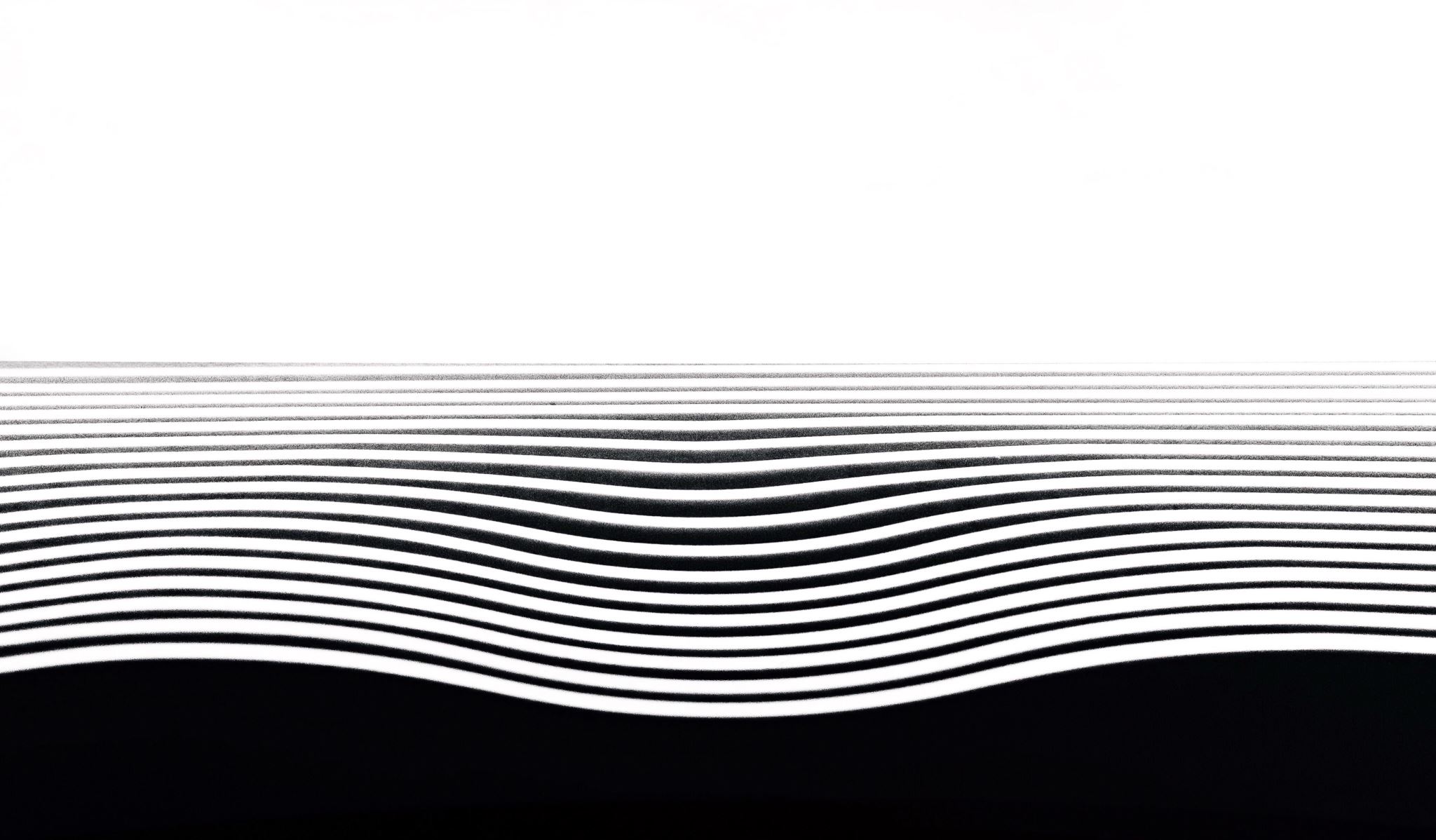 CONTOUR LINES ON MAPS
GEOGRAPHY G 9 
© 2021 JOHAN RICH
THE PROBLEM OF HEIGHT
The world is 3 dimensional (has length, breadth and height) but a map is a flat, 2 dimensional picture (only has length and breadth) How do we show height? This is a problem,
Mapmakers use contour lines.
HOW IT WORKS
Look at the diagram alongside of an island and how it can be shown when looking from the top on a flat surface.
How did the map get drawn?
JOINING POINTS OF THE SAME HEIGHT TO CREATE CONTOUR LINES
If we made a model of a hill consisting of a number of discs  of the same height stacked one on top of the other it would look like the top figure alongside.
Now if we took a sheet of  paper and drew a straight line from point A  to point C  then drew vertical lines from the top of each successive disc  and then joined these lines according to the shape (outline of the hill, we would get the diagram at the bottom alongside.
GETTING THE PICTURE FROM THE MAP
You’ve seen how a mapmaker turns a 3-dimensional shape into contour lines  on a  map, but when you read the map how do you get the picture of what it looks like in reality?
You have to “work backwards”. 
1. Draw a line from one point to another on the map.
2. Draw the same length of line on a sheet of  paper  and draw vertical lines  to end up with a side view of the landform
PRINCIPLES OF CONTOUR MAPS
Heights are in metres above sea level 
The gap in height between contour lines stays the same (e.g. every 25 m) this is called the contour interval
Sea level is 0 metres
From time to time the height of the contour line is given in a space in the line
Sometimes an exact height at a point between the countour lines is shown (e.g. • 1273) called a spot  height
CHECK YOUR UNDERSTANDING
Answer these questions about the contour lines on the map alongside:
1. What is the contour interval ?
2. Would the journey from A to B be uphill or downhill?
3. What is the approximate height at point C?
A
450
400
350
300
250
C
B
Title Lorem Ipsum